QUEUE DENGAN LIST
Defri Kurniawan
defri.kurniawan@dsn.dinus.ac.id
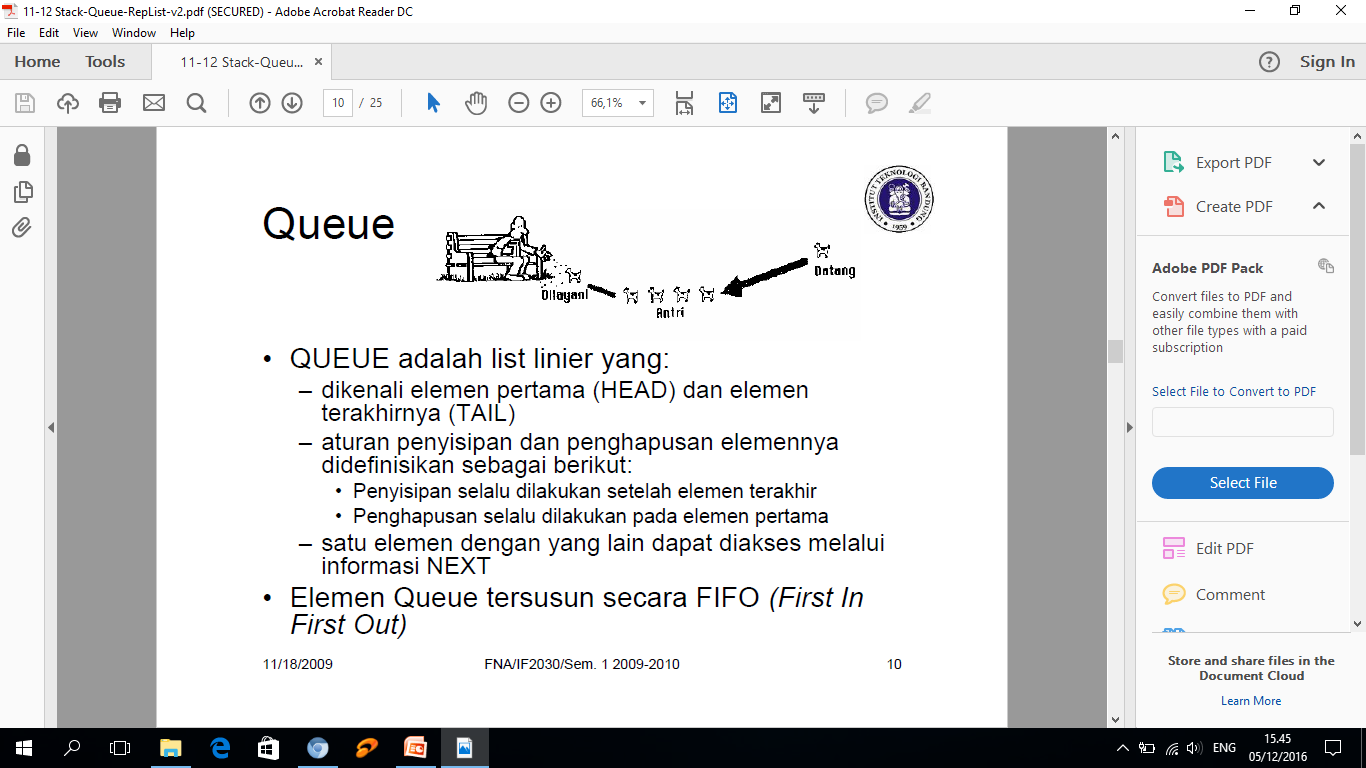 Queue dengan Representasi List
IsEmpty : fungsi yang digunakan untuk mengecek apakah queue sudah kosong

Add / Enqueue: Untuk menambahkan elemen ke dalam Antrian, penambahan elemen selalu ditambahkan di elemen paling belakang (tail)

Del / Dequeue: Digunakan untuk menghapus elemen terdepan/pertama (head) dari Antrian

IsFull : fungsi yang digunakan untuk mengecek apakah queue sudah penuh
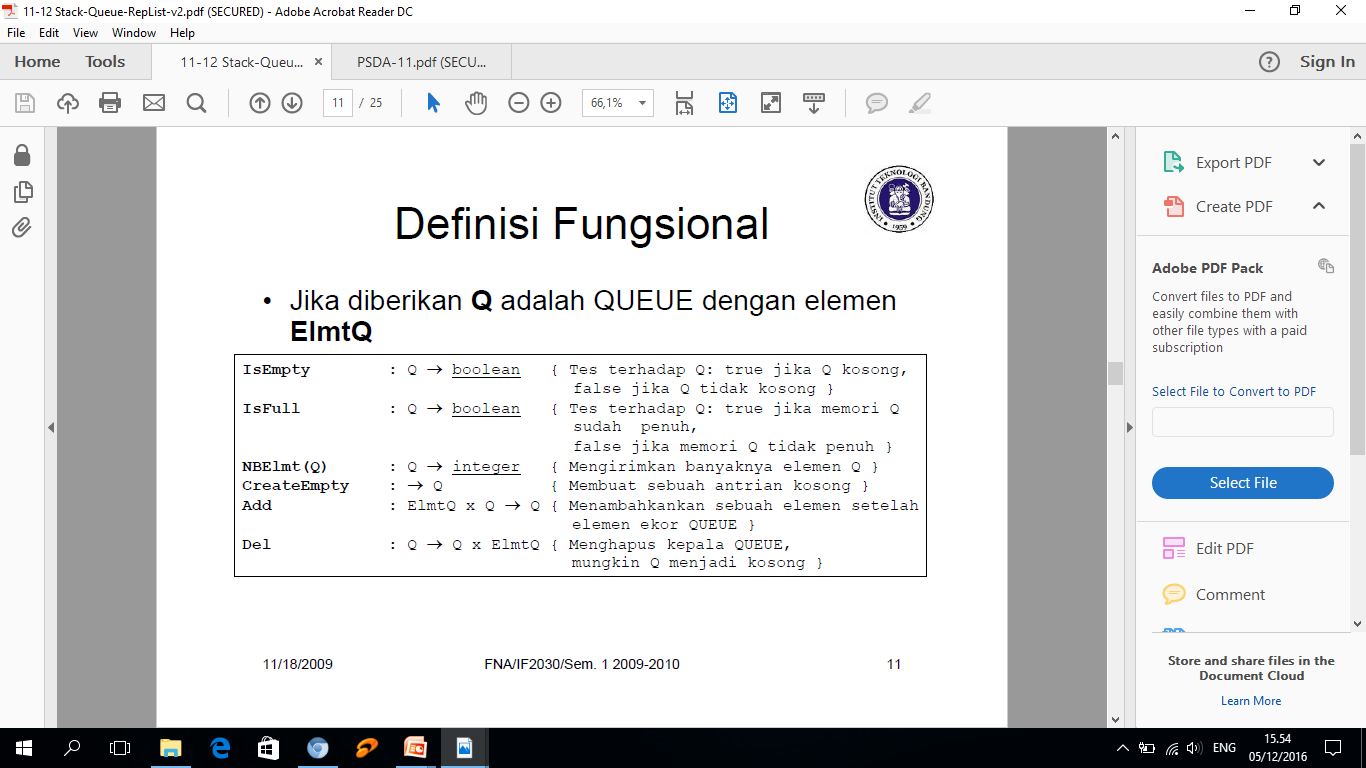 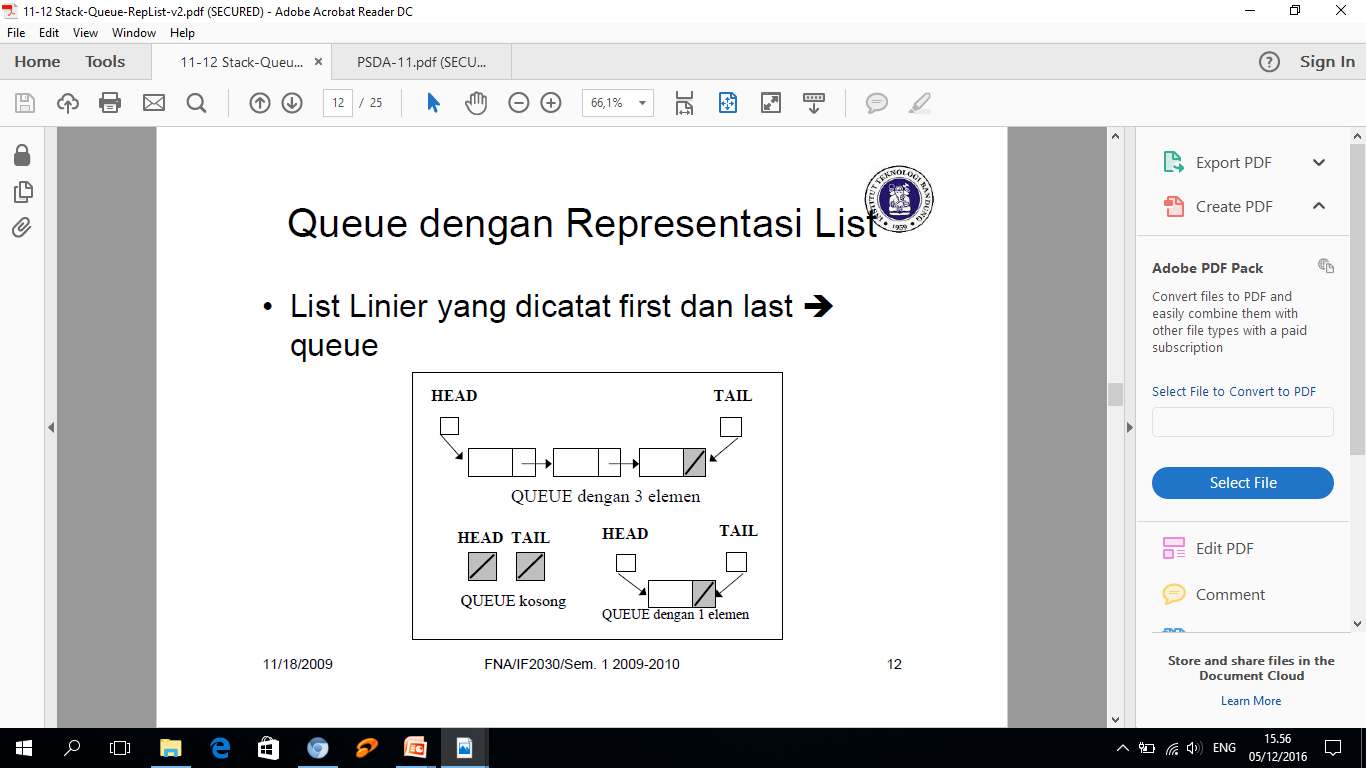 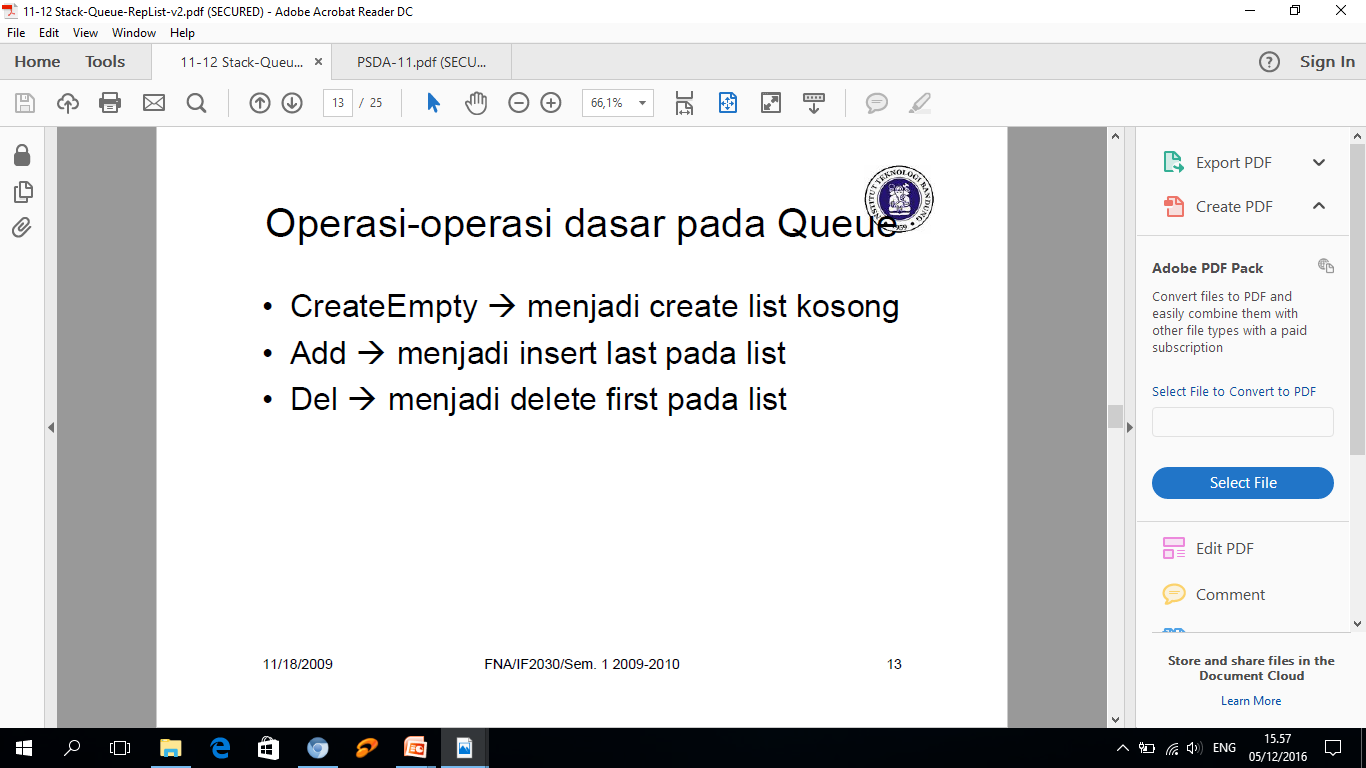 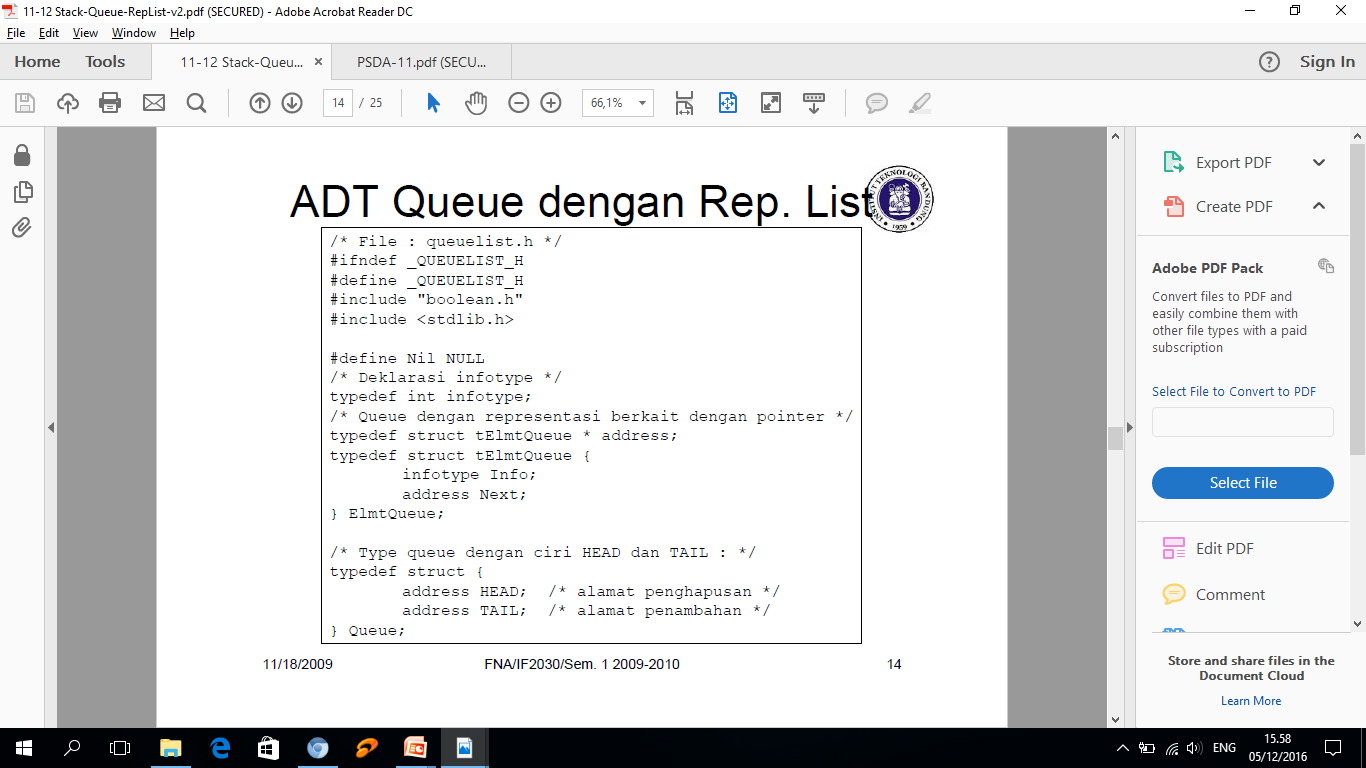 Queue dengan Representasi List
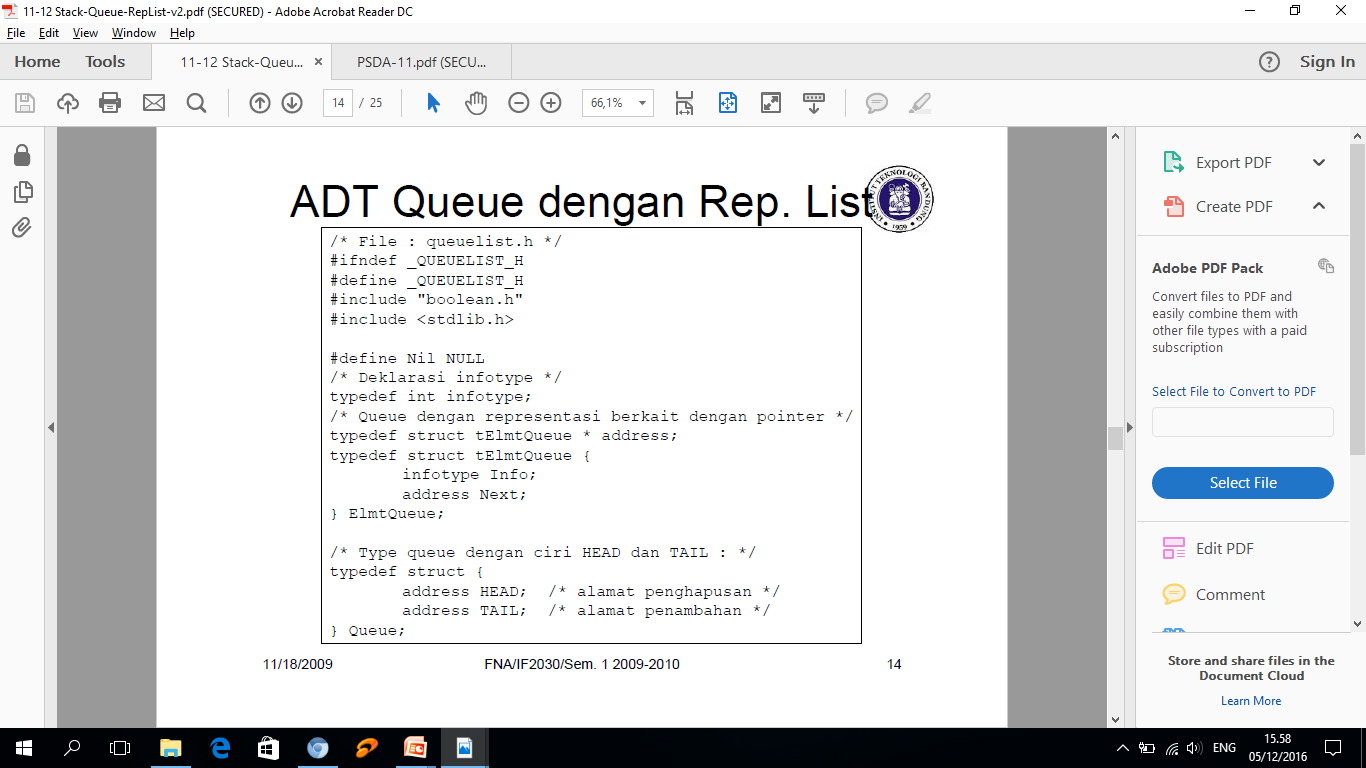 Selektor
Pendefinisian Selektor
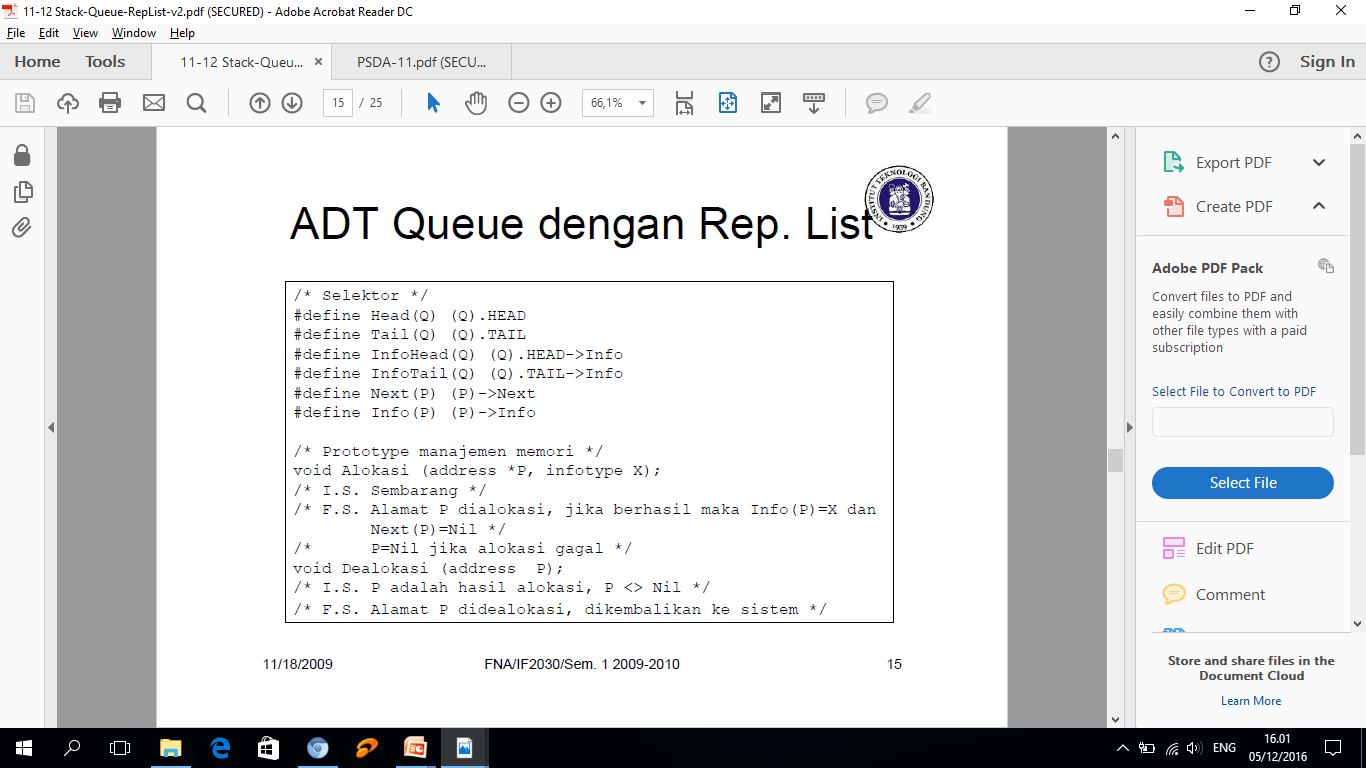 Pustaka Menejemen Memori
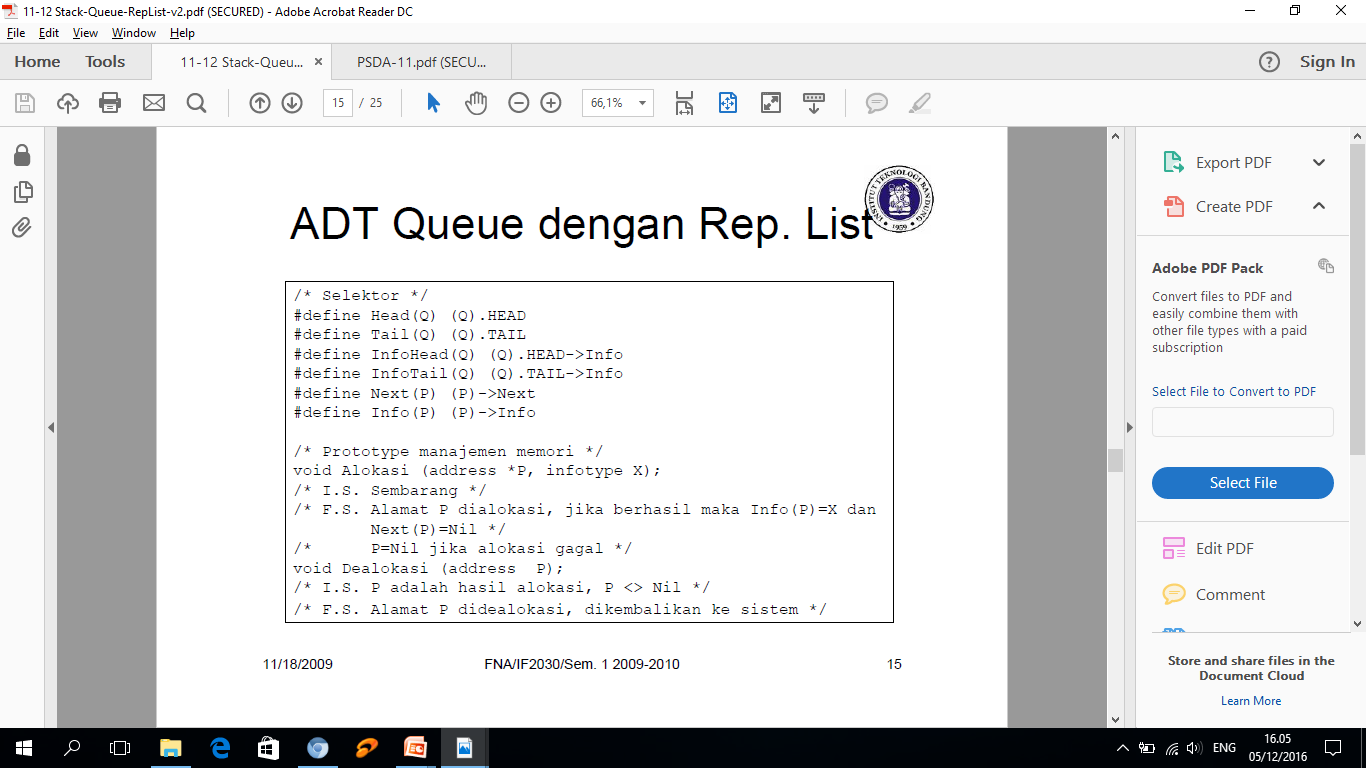 Pustaka Lojik Queue
IsEmpty
Cek apakah antrian kosong
NBElmt
Menghitung banyaknya element  queue
CreateEmpty
Membuat antrian (queue) kosong
Add
Menambah elemen antrian pada tail (pada dasarnya adalah operasi insert  last)
Dell
Menghapus elemen antrian pada head (pada dasarnya adalah operasi delete first)
Pustaka Lojik Queue
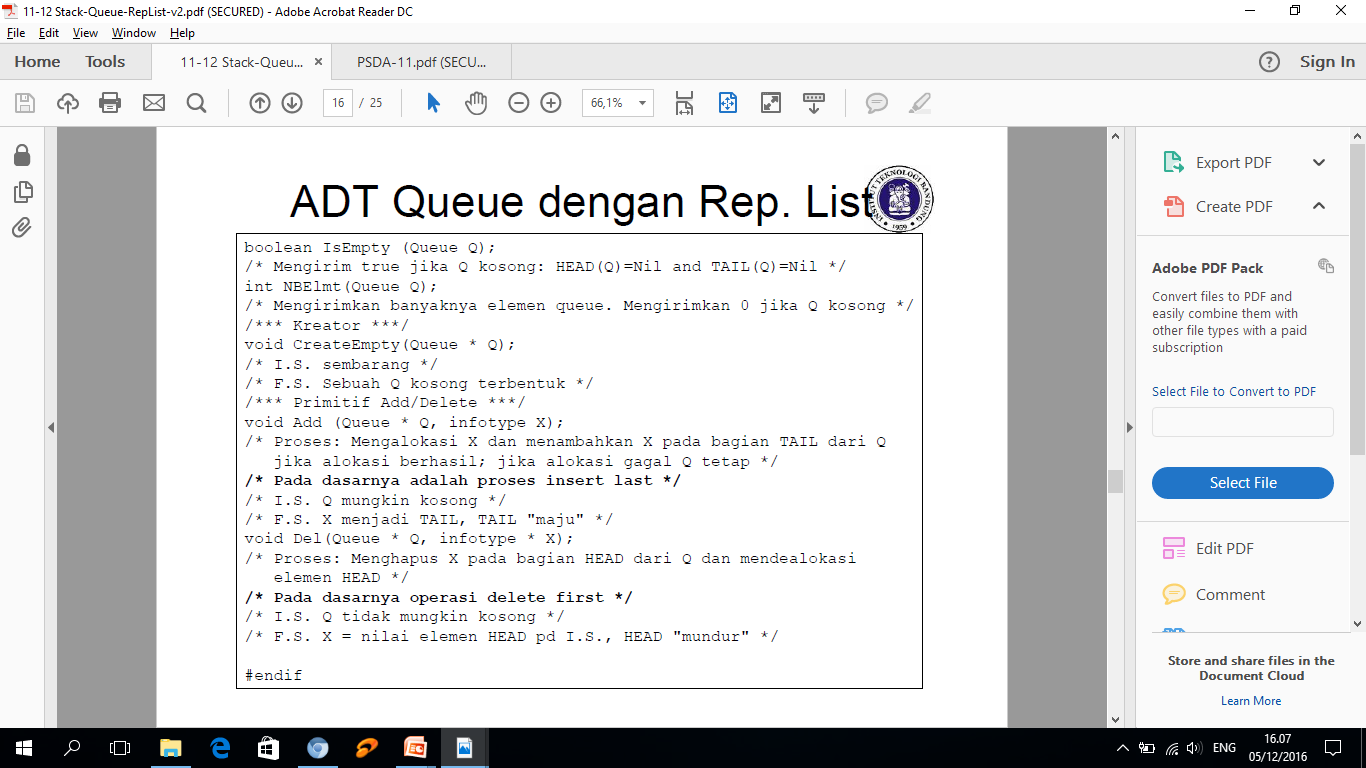 Buatlah prosedur untuk menambah (Add) dan menghapus (Del)
Add Queue
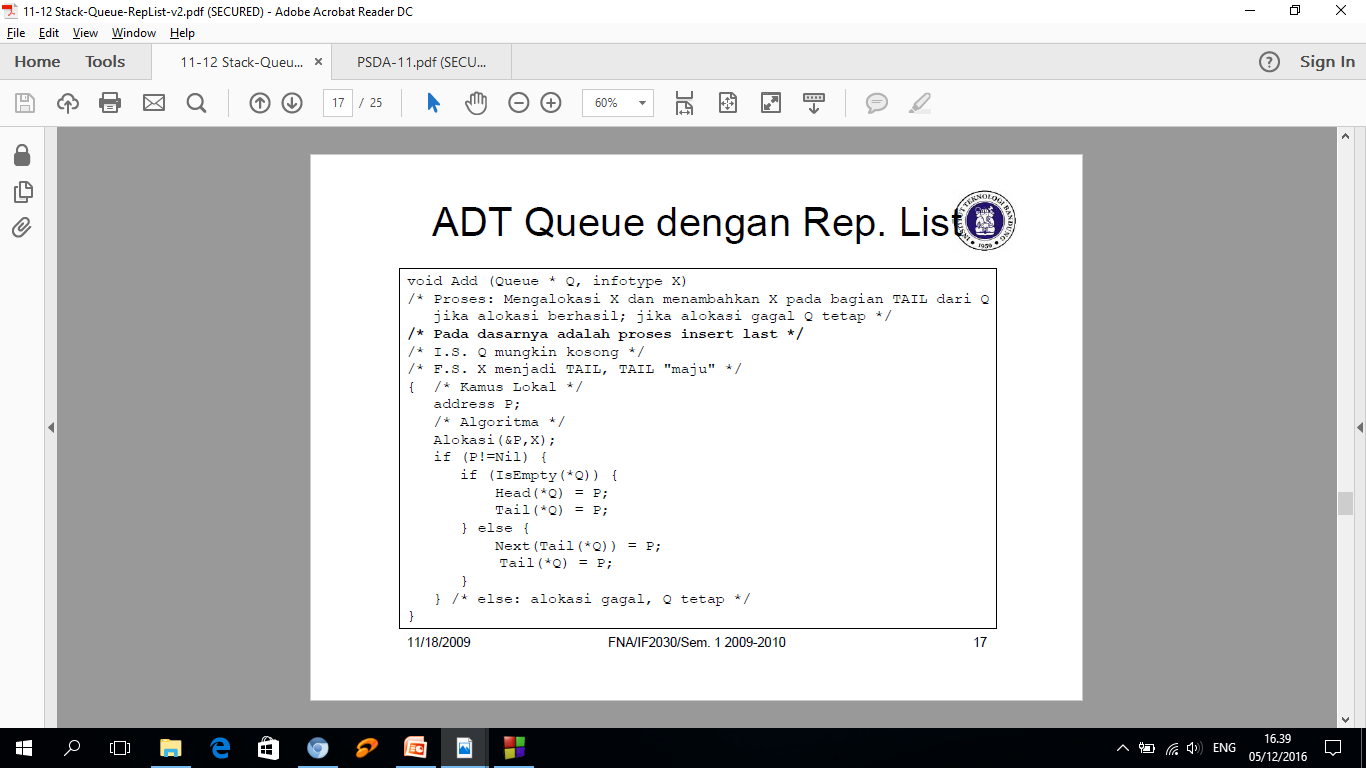 Del Queue
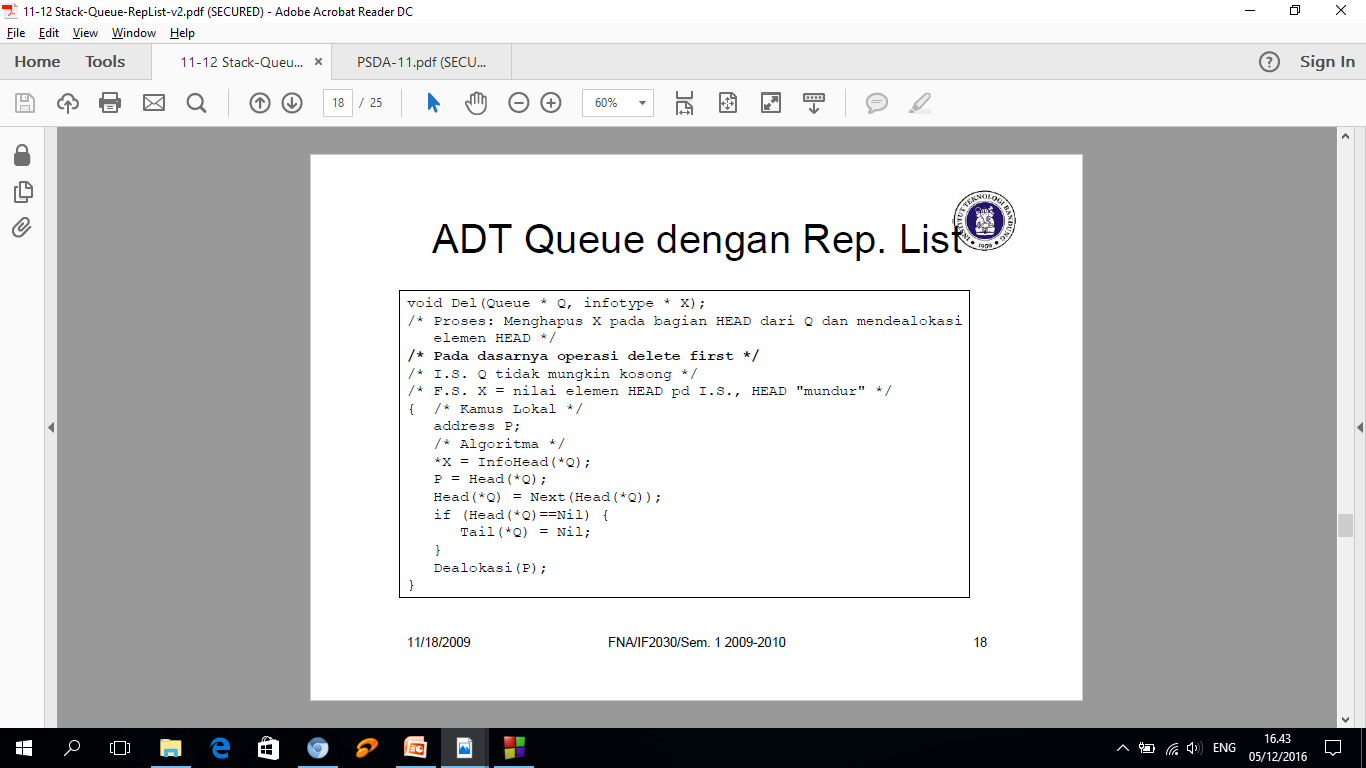 TERIMA KASIH